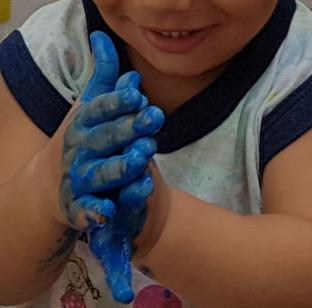 Arte Para Bebês
Professora: Rosângela Limeira de Souza Tagami

Sala Berçário 2 B.

Escola Municipal Cachinhos de Ouro.

São José do Rio Preto – SP.
O Projeto foi idealizado a partir dos seguintes  questionamentos: 

Como as experiências de artes visuais podem contribuir para o desenvolvimento infantil?
Como possibilitar que todas as crianças se apropriem de diferentes linguagens e tenham materiais disponíveis para se expressar.
E como deixar a  rotina  mais significativa?
O Projeto aconteceu entre: 
11/09 /2019 e 10/12/2019.
Ambientes que convidam
Receber as crianças com intervenções no espaço, convida para explorações e descobertas.
O jardim da escola foi preparado com espaços onde as crianças explorassem  livremente.
Crianças deitadas em um  cantinho apreciando livros.
Espaço preparado para receber as crianças.
“Os livros representam objetos do mundo e apresentam cenas do que ocorre ao longo da narrativa, ter contato com o mundo da arte por meio do trabalho dos autores e ilustradores, experimentar sentimentos e realidades são algumas das possibilidades que se abrem à criança num espaço aconchegante” . Livro Aprender com a criança.  Autêntica. 2018. p. 44.
Garantir  um espaço para que a criança  possa manusear e explorar  o livro sozinha.
Por meio de imagens o livro conversa com a criança.
Valentina apresenta o livro.
Miguel escolheu  ficar debaixo da árvore para ver seu livro.
Compartilhar a leitura com a criança é compartilhar afeto.
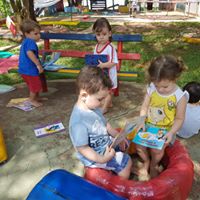 Gabriel e Marina sentados em um pneu.
Felipe preferiu ver seu livro dentro  da caixa.
Espaço de interação com fantoches.
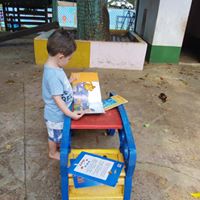 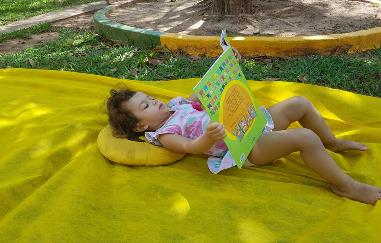 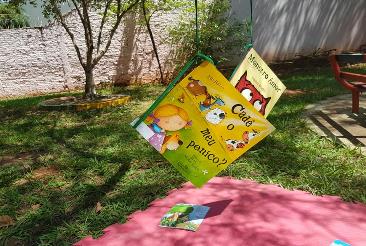 Lorena tranquilamente deitada em um espaço mais distante.
Gabriel Demarque preferiu uma  mesa  par ler.
Livros pendurados nas árvores.
Música
As cantigas embalam e permeiam a experiência de ser criança. Os  bebês se encantam com melodias e os ritmos e  acompanham.
 Com as  canções  eles  aprendem a falar,  a cantar e a dançar em momentos de divertidas interações e brincadeiras.
Nesta brincadeira a professora inventou uma  música  que mistura , ritmo e expressão corporal..
Estátua não mexe, estatua não fala.
Estátua!
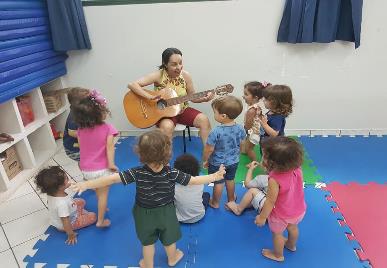 Música na escola...
Brincadeira para as crianças perceberem o tempo da música.
Os alunos explorando o painel sonoro.
Explorando o instrumento.
DANÇA
A dança, sendo uma experiência corporal, possibilita aos alunos novas formas de expressão e comunicação, levando-os à descoberta da sua linguagem corporal.
Nesta atividade as crianças apreciaram música clássica e com tecidos leves foram estimulados a realizar os movimentos que harmonizem  movimento e música.
Música clássica e tecidos leves para  acompanhar o ritmo  da música.
Grafismo
Com canetas
Com giz
Na brinquedoteca  foi preparado um espalho para que as crianças realizassem  grafismo  livremente .
Aline, Thomas e Anthony realizando atividade de grafismo em bexigas ao lar livre.  Essa atividade promoveu novas sensações, pois eles perceberam uma outra proposta para a bexiga e a caneta.
Escultura
A professora planejou uma sequência de atividades que remetia a esculturas. Para isso, usou massinha terra molhada e argila.
As crianças eram estimuladas a brincar com os materiais oferecidos com o sentido de dar forma aos matérias, sempre à partir de histórias, músicas e brincadeiras de suas vivencias.
Foram momentos enriquecedores para todos.
No tanque de areia, as crianças foram estimuladas a realizar pequenas esculturas com terra molhada.
Esculturas
Argila
Massinha caseira
A massinha caseira  sempre agradava a todos, pela sua textura e suas cores
A argila causava em alguns estranheza pela textura e  por grudar  na mão, mas logo aprenderam a manusear  e criaram  formas com os moldes.
Pintura
Se nossas ações são mobilizadas pelo afeto e reguladas  pelos sentimentos e sensações, então elas são estéticas. São transformadoras, geram aprendizagem: visão de si próprio /visão do mundo.

Livro Aprender com a criança.  Autêntica. 2018. p. 215
Aline sentindo a  textura da tinta guache durante a atividade pintura de caixa.
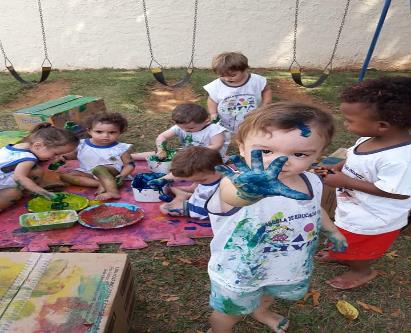 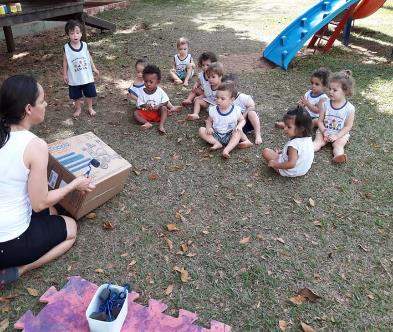 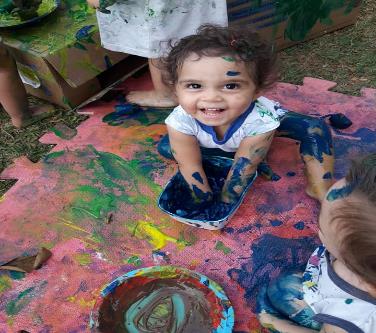 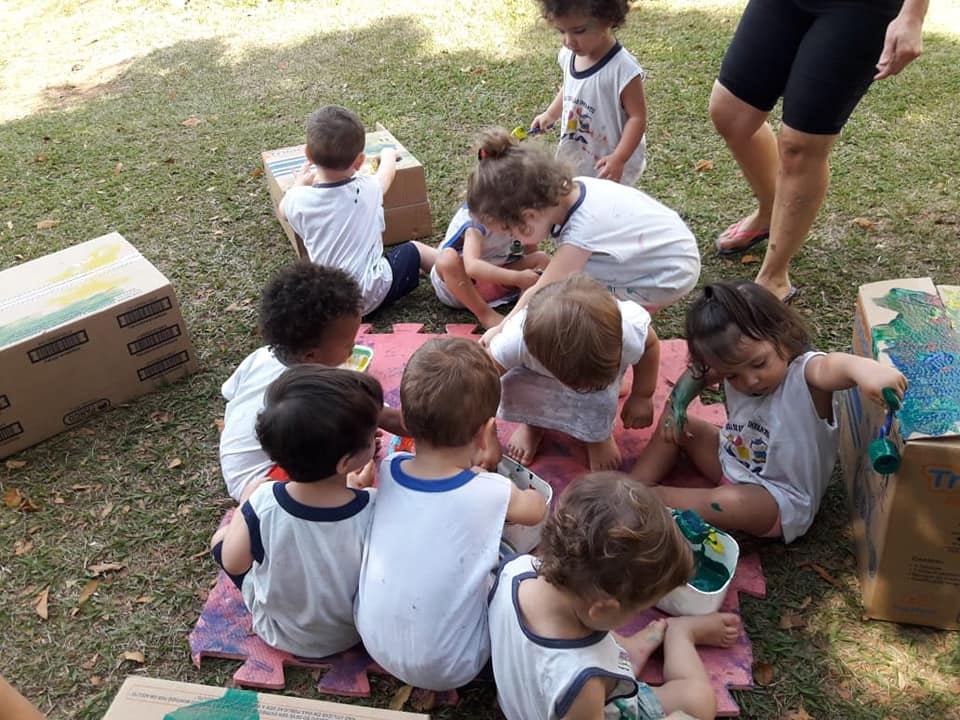 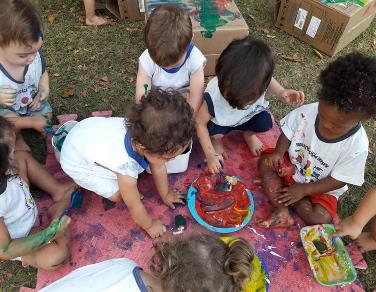 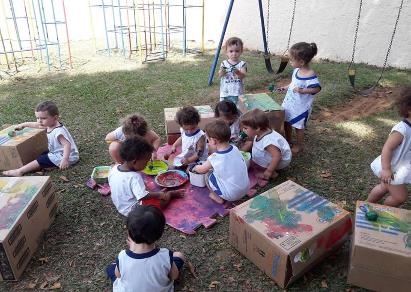 Pintura em caixa com tinta guache e rolinho
Atividades: melecas e pintura no azulejo com tinta guache.Nestes momentos, foi possível observar que durante atividades,  as crianças ficavam imersas em suas experiências . Elas   sentiam se livres para fazer o desejavam. Após as atividades elas  permaneciam muito  tranquilas na sala e plenamente felizes. Ao encontrar a sua família contava lhes sobre suas atividades e pinturas.
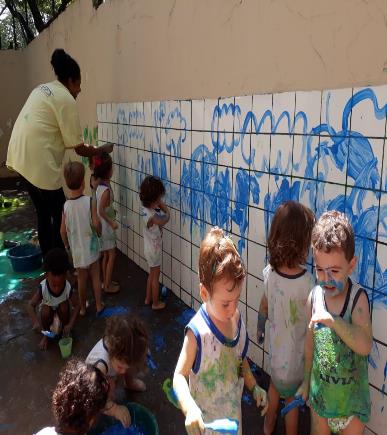 As crianças pintam azulejo com rolos e pinceis
As crianças aprendem muito  com as melecas, conhecem  cores e fazem suas próprias experiências.
As crianças e a auxiliar Camila fazem experiências com  potes e funil.
Pintura em tecido
No parque, a sombra  de um majestoso abacateiro a professora organizou um espaço para as crianças realizarem pintura com tinta guache sobre o tecido.
O tecido se transformou em um quadro e exposto na sala no dia do encerramento do projeto.
Material usado:
Rolinhos, 
Pincel, 
Lençol de colchão aberto forrado sobre uma mesa  imitando uma tela.
Na imagem, as crianças recebem as orientações da professora que serve de modelo para elas.
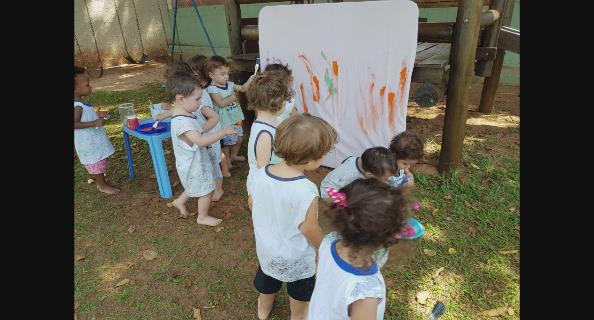 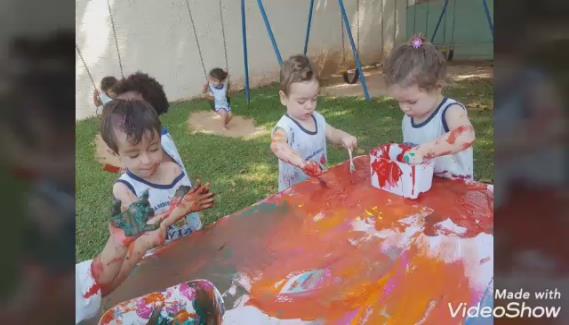 As fotos apresentadas remetem as etapas da atividade.
Ateliê ao ar livre
Debaixo da sombra de um abacateiro foi montado vários espaços.
 Cantinhos com canetas coloridas, tinta guache, esponjas, caixas revestidas com papel de diferentes texturas, como camurça e cores, folhas de sulfite e pratos de papel  expostos em um varal,  além de papel pardo forrado no chão.  
  Na última etapa do projeto a  proposta era usar várias técnicas e recursos de arte juntos.
As crianças  escolhem o que fazer. A atividade foi muito tranquila.
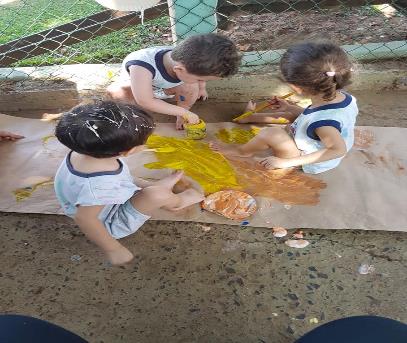 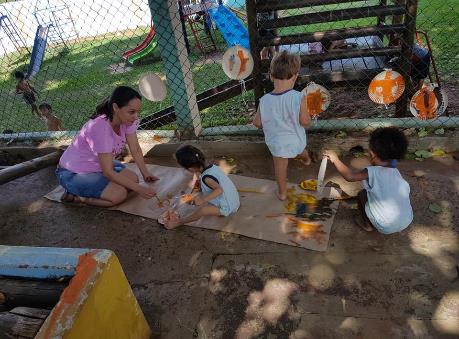 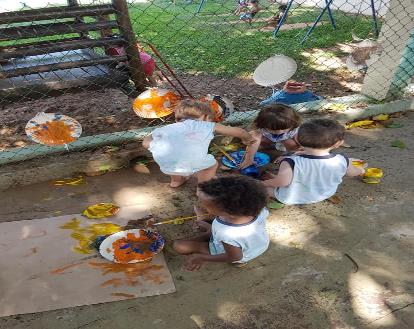 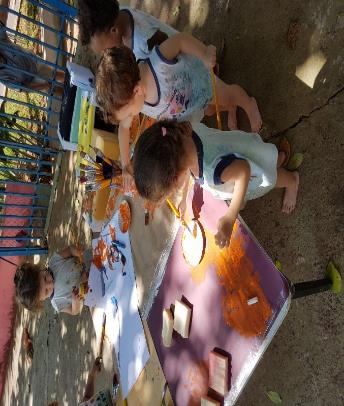 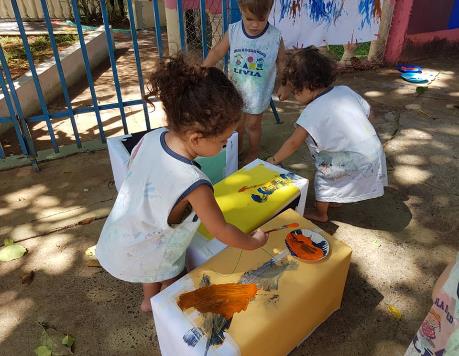 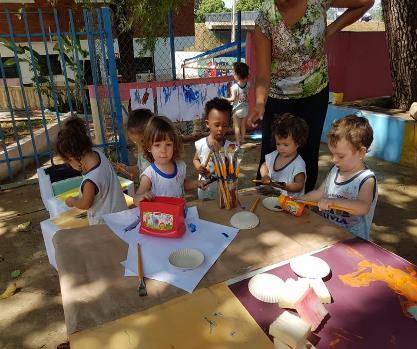 Momentos da  atividade.  As pinturas foram  usadas para a decoração da sala na mostra de arte.
Encerramento do Projeto. Vídeo: Momento do encontro com as famílias.
O Projeto “Artes para Bebês” foi concluído no dia 10/12/2019. A sala de aula foi organizada para  as famílias  apreciarem os   trabalhos dos pequenos artistas.
Foi  apresentado um  vídeo  das crianças  e suas  vivencias  durante o projeto, além de momentos da rotina escolar. A coordenadora Juliana, as professoras Rosângela e Sandra conduziram o encontro.
Ao final, foi possível concluir que o projeto contribuiu  positivamente para o desenvolvimento integral dos alunos e deixou a rotina agradável para todos.
Clicar  na seta imagem para ativar o vídeo.
https://youtu.be/xImdV9xS6-c
Bibliografia:
Base Nacional Comum Curricular (BNCC). Brasília, DF. 2017.

DEHEINZELIN, M.; Monteiro, P.; Castanho, A. P. Aprender com a Criança: 1. ed. Belo Horizonte:  Autêntica,2018.
 
OSTETTO,L.E. (ORG.). Registros na Educação Infantil: pesquisa e prática pedagógica: 1 ed. Campinas, SP: Papiros, 2017.

Agradecimentos:
Diretora Arlete, Coordenadora Juliana , Prof.ª Sandra e Aux. Camila.
Especialmente às famílias que fazem  parte da nossa Escola.